REFORMA AL PLAN OPERATIVO ANUAL 2022
Septiembre 2022
Reforma Presupuestaria 2022
REFORMA 2022: USD 130.90 M
REFORMA 2022: USD 130.90 M
Segundo Debate
Primer Debate
Gasto Corriente
Gasto Corriente
Proy. Metro (PPLMQ)
Proy. Metro (PPLMQ)
99,7%
98%
*
Inversión
Inversión
Elaboración: SGP
Fuente: Techos de Reforma 2022 remitida por la DMF mediante último Oficio Nro. GADDMQ-DMF-2022-0996-O de 28 de julio de 2022.
Elaboración: SGP
Fuente: Techos de Reforma Presupuestaria Actualizados por la DMF mediante Oficio Nro. GADDMQ-DMF-2022-1255-O de 19 de septiembre de 2022.
Peso Presupuestario por Sector para la Reforma de Gastos de Inversión – Asignación Municipal
VALOR TRASLADADO A GASTO CORRIENTE
Notas: (*) En el Sector de Movilidad se incluye el PPLMQ, y se considera el valor total de la transferencia a EPMMOP, por USD 97.092.975,18 desde el MDMQ como parte del presupuesto para Gastos de Inversión, transferencia dentro que incluye 932m en gastos administrativos. (**) En el Sector de Coordinación de Alcaldía y Secretaría del Concejo Metropolitano se considera el valor total de la transferencia a Quito Honesto por USD 1.200.000 desde el MDMQ como parte del presupuesto para Gastos de Inversión, transferencia dentro de la cual se considera 1M en gasto corriente.
Detalle de la Reforma Presupuestaria de Gastos de Inversión
Sector Movilidad
Reforma Presupuestaria de Gastos de Inversión 
de las Entidades del Sector
Nota: La EPMMQ mantiene su presupuesto asignado de USD 14.640.197,58
Detalle de la Reforma Presupuestaria de Gastos de Inversión
Sector Movilidad
EPMMOP
Administración-TH
Jubilaciones  - Personal de varias gerencias de la EPMMOP 2020-2021-2022. Ordenanza Interpretativa 211-2022
Pago de sentencias judiciales.
Imagen Urbana 
Construcción del sistema eléctrico e iluminación de parques (Plan de Mantenimiento y Repotenciación de Parques del DMQ)
Mantenimiento de puentes metálicos (peatonales).
Espacios Verdes 
Mantenimiento de áreas verdes y jardines.
Infraestructura Vial 
Pago de expropiaciones. 
Intervenciones viales (con énfasis en la ruralidad) / Paquete 5 (Av. Colón) / Paquete 6 (Av. Napo))
Intervenciones planificadas en el sur del DMQ. Estudios para Escalones 1 y Ampliación Av. Mariscal Sucre.
Mantenimiento y Rehabilitación Vial 
Programa de Pavimentación y Repavimentación Vial en las administraciones zonales (con énfasis en la ruralidad).
Señalización y Semaforización
Señalización horizontal, instalación de placas prediales y viales  
Plan de Mantenimiento de Semaforización (intersecciones semaforizadas)
(+)
(+)
PPLMQ
Fiscalización y gerencia del proyecto. 
Mantenimiento de infraestructura operativa (pre-operación)
Señalización, Material Móvil, e Infraestructura
Contratación de seguros. Se desiste del  incremento del gasto en el Ítem presupuestario de seguros.
Reforma a los espacios presupuestarios de las diferentes fuentes de financiamiento, resultado de la conciliación de ejercicios anteriores, valor que asciende a USD 31.742,559,89
Detalle de la Reforma Presupuestaria de Gastos de Inversión
Sector Movilidad
(+)
EPM Transporte de Pasajeros
Administrativo-TH
Pago jubilaciones. Ordenanza Interpretativa 211-2022
Operación
Pago del servicio de alimentadores.
Adquisición de neumáticos. 
Adquisición de cámaras de video vigilancia y prestación del servicio de alimentadores para la ruta Sur Occidental. 
Adquisición de 15 troles articulados eléctricos adicionales (10).
(+)
Secretaría de Movilidad
Mejoramiento del Servicio en el Sistema Integrado de Transporte Público
Implementación del Administrador del SITP.
Implementación de los Sistemas Inteligentes del SITP (SIR-SAE-SIU), 
Administración del fideicomiso global. 
Campaña para informar y socializar el SITP.
Mejoramiento de la Circulación del Tráfico en el DMQ  
Equipamiento para la infraestructura tecnológica del Observatorio de la Movilidad y su operación.
Modos de Transporte Sostenible 
Reparación y puesta en marcha de los bienes del sistema de bicicleta pública.
Estudios para los diseños de una nueva ruta de ciclovía y mejora de la infraestructura ciclista y peatonal en el espacio público.
Agencia Metropolitana de Tránsito
Financiamiento de actividades pendientes, por motivo de traspaso de créditos para el pago del acuerdo de mediación del Servicio RTV.
Adquisición del parque vehicular de la agencia (motos, camionetas, busetas y winchas).
(+)
Detalle de la Reforma Presupuestaria de Gastos de Inversión
Sector Cultura
Reforma Presupuestaria de Gastos de Inversión 
de las Entidades del Sector
Secretaría de Cultura
Agenda Cultural Metropolitana 
Agendas artístico – culturales correspondientes a Fiestas de Quito, Navidad y Fin de Año.
(+)
Fundación Museos de la Ciudad
Sistema Distrital de Museos de la Ciudad 
Contratación de Seguro (Museo del Carmen Alto) 
Pago de servicios para el funcionamiento de los museos.
(+)
Fundación Teatro Nacional Sucre
Sistema Metropolitano de Teatros
Actualización de equipos de sonorización.
Mantenimiento de equipos y sistemas informáticos.
Mantenimiento de instalaciones (pisos y escenarios).
Administración del talento humano, en el marco de la estructura organizacional aprobada.
(+)
Detalle de la Reforma Presupuestaria de Gastos de Inversión
Sector Educación
Reforma Presupuestaria de Gastos de Inversión 
de las Entidades del Sector
Nota: Las unidades educativas que mantienen su presupuesto asignado: Julio Moreno USD 95.714,00, Bicentenario USD 130.000,00, Oswaldo Lombeyda USD 95.714,00, San Francisco de Quito USD 95.714,00 y Sucre USD 95.716,00
Detalle de la Reforma Presupuestaria de Gastos de Inversión
Sector Educación
(+)
Secretaría de Educación, Recreación y Deporte

Quito Activo
Mayor oferta para la ejecución de actividades deportivas recreativas multidisciplinarias en los polideportivos.
Quito a la Cancha
Intervenciones en organizaciones del deporte barrial (39 ligas deportivas*, 1 polideportivo).
Unidad Educativa Quitumbe

Fortalecimiento Pedagógico 
Ampliación de la oferta educativa (incremento de jornada). 
Mantenimiento de la infraestructura de la UE.
Colegio Fernández Madrid

Fortalecimiento Pedagógico 
Ampliación de la oferta educativa (incremento de jornada). 
Mantenimiento de la infraestructura de la UE.
Unidad Educativa Espejo

Fortalecimiento Pedagógico 
Ampliación de la oferta educativa (incremento de jornada). 
Mantenimiento de la infraestructura de la Unidad Educativa.
Colegio Benalcázar

Proyecto Fortalecimiento Pedagógico 
Devolución por siniestro de equipos informáticos. (Deducibles por Seguros)
Nota: (*) La meta del Proyecto Quito a la Cancha consideró la intervención de 40 ligas en el primer debate, para el segundo debate se disminuye 1 liga.
OBSERVACIONES PRIMER DEBATE 
DEL CONCEJO METROPOLITANO
Tema: Pago de Jubilaciones
Respuesta
Observación
Concejal Eduardo del Pozo
Empresas públicas que han solicitado recursos para el pago de jubilación patronal.
Nota: La EPMMOP ha devengado en el 2022, un monto de USD 4,3 MM por concepto de jubilaciones.
Tema: Ampliación de la Oferta Educativa
Respuesta
Observación
Concejal Eduardo del Pozo
Fondo requerido por la SERD para el proyectos “Fortalecimiento Pedagógico”, que permita la ampliación de la oferta educativa y para el mantenimiento de su infraestructura.
Tema: Fundación Teatro Nacional Sucre
Respuesta
Observación
Incorporada.- El 16 de agosto de 2022, con memorando Nro. FTNS-2022-0102-M, de la FTNS realiza un alcance a la Secretaría de Cultura solicitando un incremento de presupuesto de USD 582.164,79: 
Actualización de equipos de sonorización.
Mantenimiento de equipos y sistemas informáticos.
Mantenimiento de instalaciones (pisos y escenarios).
Administración del talento humano, en el marco de la estructura organizacional aprobada.
El 17 de agosto de 2022, con oficio No GADDMQ-SGP-2022-1233-O, la Secretaría General de Planificación informa que el Anteproyecto de Reforma se encuentra en trámite legislativo y que es con esta instancia con la que se debe gestionar este requerimiento.
El 30 de agosto de 2022, con oficio No GADDMQ-SECU-2022-1933-O, el Secretario de Cultura solicita Presidente de la Comisión de Presupuesto, la reforma presupuestaría y programática del sector, que incluye el incremento de presupuesto solicitado por la FTNS.
Concejal Juan Manuel Carrión
Solicitud de fondos para la Fundación Teatro Nacional Sucre.
Tema: Excedentes Empresas Públicas
Respuesta
Observación
LOEP, Título VI, CAPITULO I, Articulo No 39.- Excedentes: “[…] Los excedentes que no fueran invertidos o reinvertidos se transferirán al Presupuesto General del Estado para que sean utilizados en los fines que la Función Ejecutiva considere pertinente, con excepción de los correspondientes a los gobiernos autónomos descentralizados que de conformidad a lo dispuesto en el artículo 292 de la Constitución de la República, se considerarán recursos propios que se integrarán directamente al presupuesto del gobierno autónomo descentralizado correspondiente […]”
Acuerdo Nro. 103 del Ministerio de Finanzas -NORMATIVA TÉCNICA DEL SISTEMA NACIONAL DE LAS FINANZAS PÚBLICAS – SINFIP, NTT 2. MANEJO INTEGRADO DE LA LIQUIDEZ, Excedentes de Caja al Final del Ejercicio Fiscal: “14. De igual forma, los saldos de efectivo en las cuentas de los Gobiernos Autónomos Descentralizados al final del ejercicio fiscal, se constituirán en ingresos de caja para cancelar sus obligaciones pendientes, y los excedentes se deberán incorporar, a través de reformas, para financiar sus respectivos presupuestos del nuevo ejercicio fiscal.”
Concejal Juan Carlos Fiallos y Marco Collaguazo
Devolución de los excedentes de las Empresas Públicas que reciben recursos Municipales
Tema: Anticipos No Devengados
Respuesta
Observación
La ordenanza PMU-006 incluye un fondo para devengar los anticipos de las obras que se ejecutaron en 2021  (página no 42, 3.2.6 Espacios presupuestarios de anticipos), cuyo cálculo se realizó en septiembre del 2021, sobre la base de una estimación de valores no devengados; sin embargo, una vez que se contrata la obra existen diferencias entre lo planificado y lo contratado, por lo que las mismas son devueltas en el proceso de reforma al POA 2022, conforme el análisis de cada dependencia sobre los valores que no serán utilizados, toda vez que fueron ejecutados en el año 2021.
Concejal Juan Carlos Fiallos
Explicación sobre la devolución de fondos por anticipos no devengados de las Administraciones Zonales Eloy Alfaro y Manuela Saenz.
Tema: Devolución excedentes EPMSA
Respuesta
Observación
En Sesión de Directorio de 28 de enero de 2022, la Gerente General de EPMSA presentó los Estados Financieros 2021 con corte a 31 de diciembre, en los cuales se evidenció una disponibilidad de caja de más de un millón de dólares, la cual no había sido considerada dentro de la planificación presupuestaria de la empresa. 
Al respecto, la SGP solicitó un informe, para conocer el posible destino de los valores, mismos que recurrían en la figura de excedentes.
En reunión mantenida entre la Administración General, EPMSA y la SGP se acordó proceder conforme dictamina la LOEP e instrumentar la devolución de fondos.
Concejala Soledad Benítez
Explicación de la devolución de excedentes de la EPMSA por un valor de USD 1,1 MM.
Tema: Traspasos Presupuestarios SIR
Respuesta
Observación
Los USD 10,2 MM de traspasos presupuestarios realizados al PPLMQ se realizó con el afán de integrar todo el sistema de recaudo del SITP, a efectos de contar con tecnológica homologada en el nivel 3. Es preciso indicar que, el contrato FIDIC contemplaba esta adquisición de manera integral.
Concejala Soledad Benítez
Explicación de traspasos al SIR.
Tema: Primera Línea del Metro de Quito
Respuesta
Observación
El Gerente General de la EPMMQ comunicó mediante Oficio Nro. EPMMQ-GG-2022-1044-O de 12 de septiembre de 2022 a la Secretaría General del Concejo Metropolitano, el desistimiento del ítem presupuestario de seguro correspondiente a USD 2.4M, con lo cual el presupuesto de reforma del proyecto descendería a  34,4M. De los cuales, USD 31,7MM corresponde a espacios presupuestarios que no se considera liquidez y USD 2,6MM para fiscalización, gerencia del proyecto y mantenimientos.
Concejala Soledad Benítez
Observa la ejecución del proyecto “Primera Línea de Metro de Quito”, y pese a ello se prevé asignar fondos en reforma de USD 36,8 MM, a más de los USD 10 MM asignados por traspasos presupuestarios para la adquisición del SIR para la EPMTPQ.
OBSERVACIONES EN LA COMISIÓN DE PRESUPUESTO U OFICIADAS A ESA INSTANCIA
Tema: EMGIRS
Respuesta
Observación
Con Oficio Nro. EMGIRS-EP-GGE-2022-0617-M de 13 de septiembre de 2022, EMGIRS remite el informe técnico, en el que concluye: 
“Con base al estudio realizado por el Comité Interinstitucional conformado por funcionarios del Ministerio de Ambiente, Agua y Transición Ecológica MAATE Zonal 2 y funcionarios de la Empresa Pública Metropolitana de Gestión Integral de Residuos Sólidos EMGIRS-EP, la mejor opción es el predio definido como la Alternativa 1, el cual cumple con todos los requerimiento técnicos, económicos, sociales y ambientales para ser el nuevo Complejo Ambiental del DMQ y tendrá una vida útil de aproximadamente 20 años.”
Adicionalmente detalla la línea de tiempo del Nuevo Complejo Ambiental desde octubre 2022 hasta julio 2024.
Concejala Luz Elena Coloma
Existe un incremento sustancial en la EMGIRS, de $13,1 millones referente al inicio de proceso de utilidad pública para el nuevo complejo ambiental. 
¿Existen estudios aprobados para realizar este complejo ambiental, que sustenten el espacio requerido para hacer el proceso de expropiación?
¿Existe una línea de tiempo para las acciones en este espacio para convertirlo en el nuevo complejo ambiental
Tema: Jubilaciones EPMMOP
Respuesta
Observación
La EPMMOP con Oficios Nro. EPMMOP-GG-3821-2022-OF y Nro. EPMMOP-GG-3890-2022-OF de 13 y 16 de septiembre de 2022 respectivamente, remite la información:
Concejala Marco Collaguazo
Aclaración Jubilaciones EPMMOP.
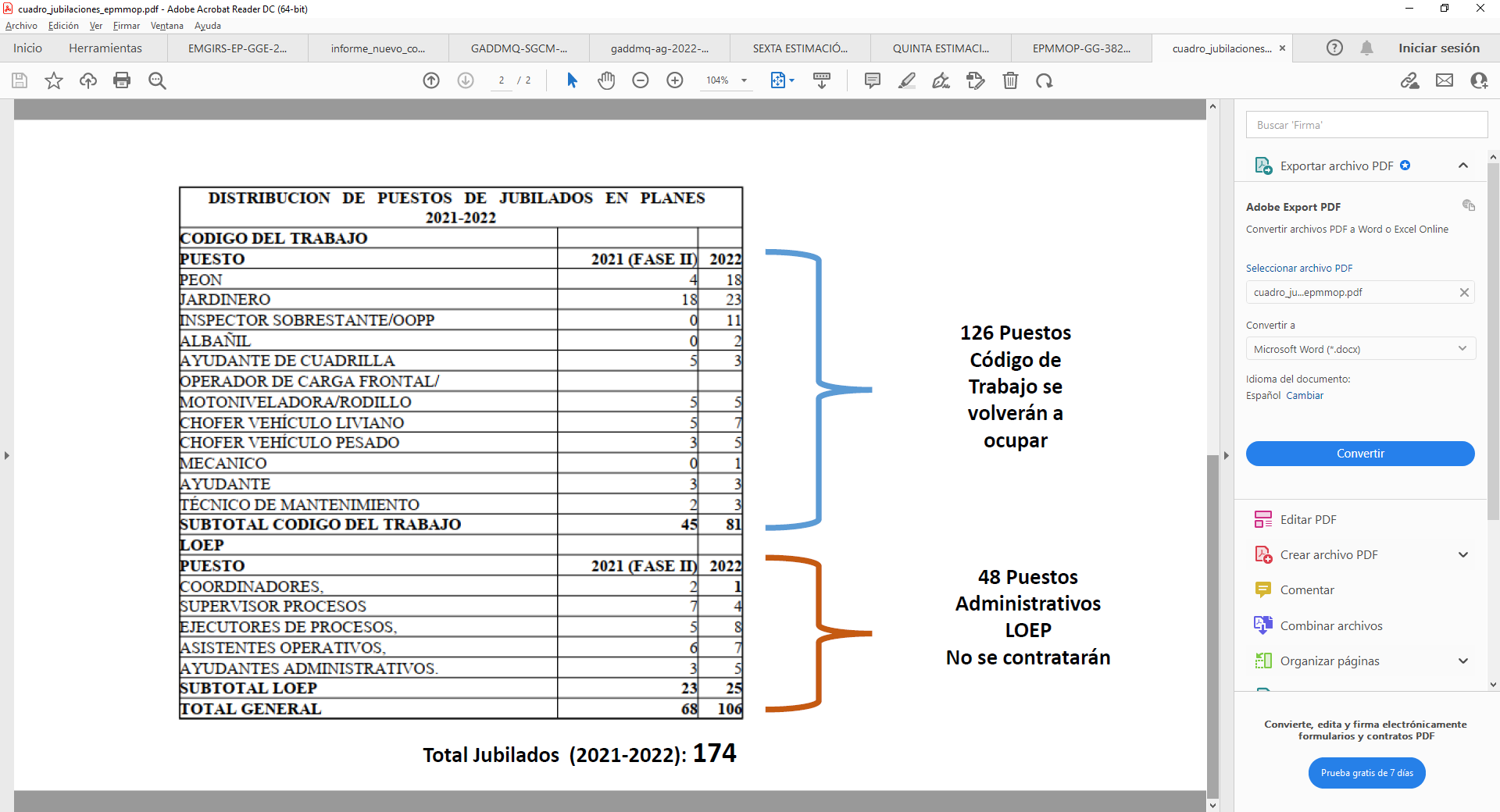 Tema: Seguros Metro de Quito
Respuesta
Observación
El Gerente General de la EPMMQ comunicó mediante Oficio Nro. EPMMQ-GG-2022-1044-O de 12 de septiembre de 2022 a la Secretaría General del Concejo Metropolitano, el desistimiento del ítem presupuestario de seguros correspondiente a USD 2.4M, con lo cual el presupuesto de reforma del proyecto descendería a  34,4M.
Concejalas Soledad Benítez y Analía Ledesma
Aclaración Seguros Metro De Quito.
OFICIOS REMITIDOS A LA COMISIÓN DE PRESUPUESTO, FINANZAS Y TRIBUTACIÓN DESPUÉS DEL PRIMER DEBATE